Электронный  учебный  ресурс для начального етапа  обучения по русскому языку  в болгарской школе
2 клас
Презентация :    ”Времена года”
Изготовил: Бисерка Райчева
Времена года
Ребята,
давайте познакомимся с временами года!
У вас есть свое любимое время года? Какое?
ВЕСНАПоявляются первые цветы
Животные просыпаются
Птички поют
Что могут делать дети весной?
ЛЕТО
.
Летние каникулы! Ура!
.
Почему дети любят лето?
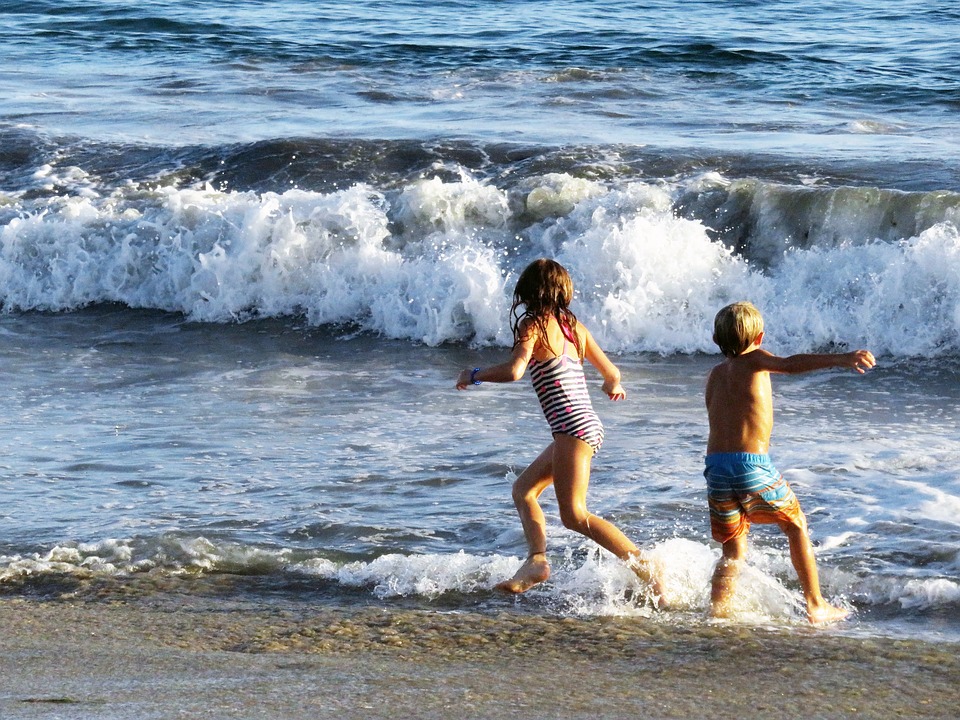 осень
Начинаются дожди,туманы  и листопад.
Птицы улетают на юг.
Погода холодеет.
Люди собирают урожай-груши,яблоки,тыквы,виноград.
ДЕТИ И ОСЕНЬ
ЗИМА
Идет снег.На дворе мороз.
Природа спит.Реки и озера замерзают.
Все спит под  тихой снежной пеленою.
Красивая весна идет с цветами!

Красивое лето идет с фруктами!

Красивая осень идет с листопадом!

Красивая зима –с белыми снегами!


Красивы все,все времена года!
Спасибо за внимание!